GAST – Grants and Applications Support TeamGA 2024
Recent past
ATTRACT – enhancing attractiveness in STEM
REDEEM 1 & 2 – impact of JPs on graduates and HEIs
INGDVIS – attracting young female pupils to STEM
E4T – linking entrepreneurship ecosystems
EUCRITE – integration of refugees in HE
INCOMM – integrating international communities on campus (Tool)
JPROV (?) – digitalization of JPs
A number of EMJMD but on hold
New actions
REDEEM 3 – submitted (UPC) with new focus:
Broader collaborative programmes
BSc and PhD
JPs with non-EU partners
MSc Programme level
All disciplines
INCOMM 2 – submitted (IST) with new focus
Integration of student communities at all levels (including BSc)
Development of training courses for practitioners (training academy)
Improvement of the online tool
E4T 2: to build on the results of E4T – submitted by KU Leuven
Promote and implement a Challenge-Based Learning (CBL) entrepreneurship
Challenges are set by local actors in society aiming for sustainable improvements
Develop a methodology for measuring the impact created by Challenge-Based Learning
New actions
Joint European Degree (KTH): 
ED-AFFICHE project (Unite!, Una Europa, 4EU+, EU Conexus, EC2U, Charm-EU) completed
Recommendations incorporated in the EC proposal presented by the MS
Final event on April 29 in Brussels
CB for HE with Africa (challenge based education) submitted
TF Sustainable development: Sustainability Education Ecosystems in Engineering and Technology. Sustainability for Technology – no news (resubmitted?)y
ATTRACT 2: 10 years later – to be submitted in early 2025 by IST (?)
Inter EUI alliance actions – difficult as externally funded project
Student centered project to revive CSO – no recent news
General Principles
All project proposals in principle open to all members (including associates)

Student representatives should be involved in the project implementation

EUI Alliances can be invited as associated partners to in the proposals

Progress and results of the selected projects to be presented at each CLUSTER meeting
What’s next?
New coordination for the GAST group
Workload to be more equally shared among the partners
Better exploitation of results throughout CLUSTER and beyond
Inventory of existing initiatives (running beyond the GAST knowledge)
Information on the diverse funding tools for the existing TFs
More formal communication and deadlines to present project ideas
Capacity for research collaboration available, but initiative should be taken by the members
Thank you!
For questions:
varano@kth.se
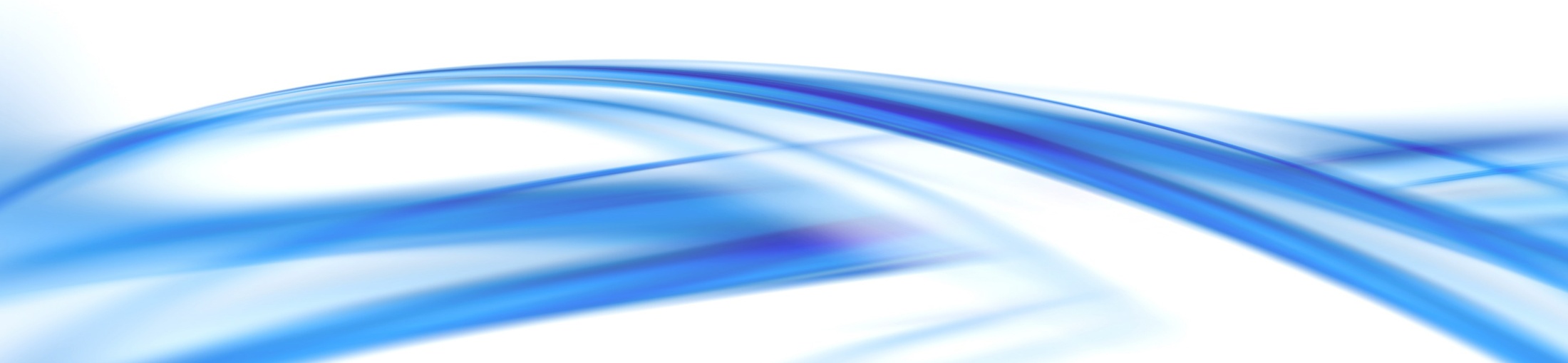